Geschichte in fünfDie Lordschaft Irland(1171 – 1541)
Überblick
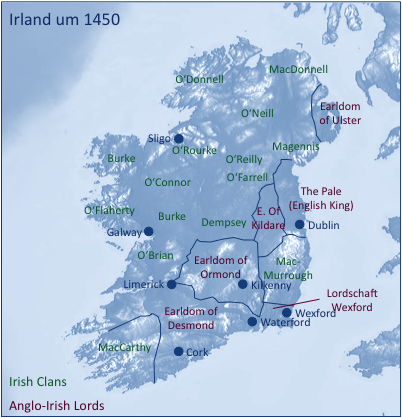 Datum
1171 – 1541
Ort
Irland
Beginn
Henry II wird von den irischen Königen zum Lord of Ireland anerkannt
Ende
Henry VIII wandelt Irland in ein Königreich um

Die Beteiligten
Englische Könige, Adlige & Siedler



Irische Clans & Regionalherren
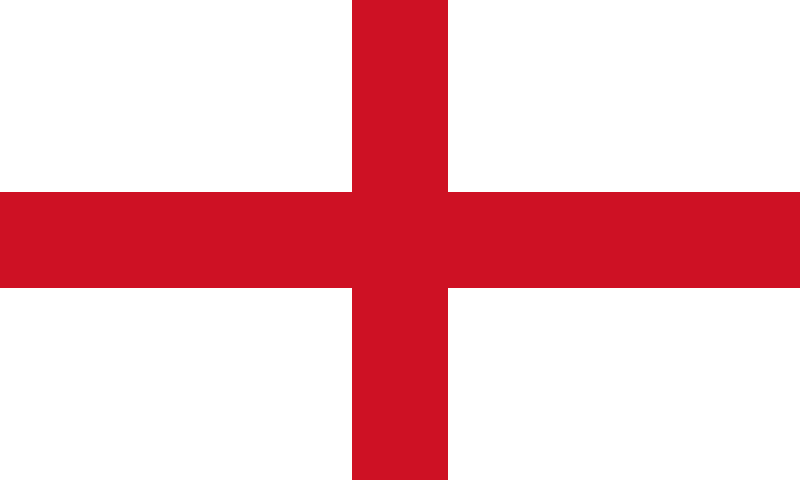 2
1171: MacMurrogh stirbt & Strongbow, der mit MacMurroghs Tochter verheiratet ist beansprucht den Thron
1171: Henry II landet in Irland & nimmt Waterford & Dublin in Besitz
1171: Die irischen Könige erkennen die Oberhoheit von Henry II an
1167: Der König von Leinster Dermot MacMurrogh verliert sein Reich, flieht nach Wales & bittet den Normannen Richard de Clare („Strongbow“) um Hilfe
1169 – 1170: Strongbows Truppen erobern Wexford, Waterford & Dublin
Lordship of Ireland ist entstanden
Entstehung der Lordship of Ireland
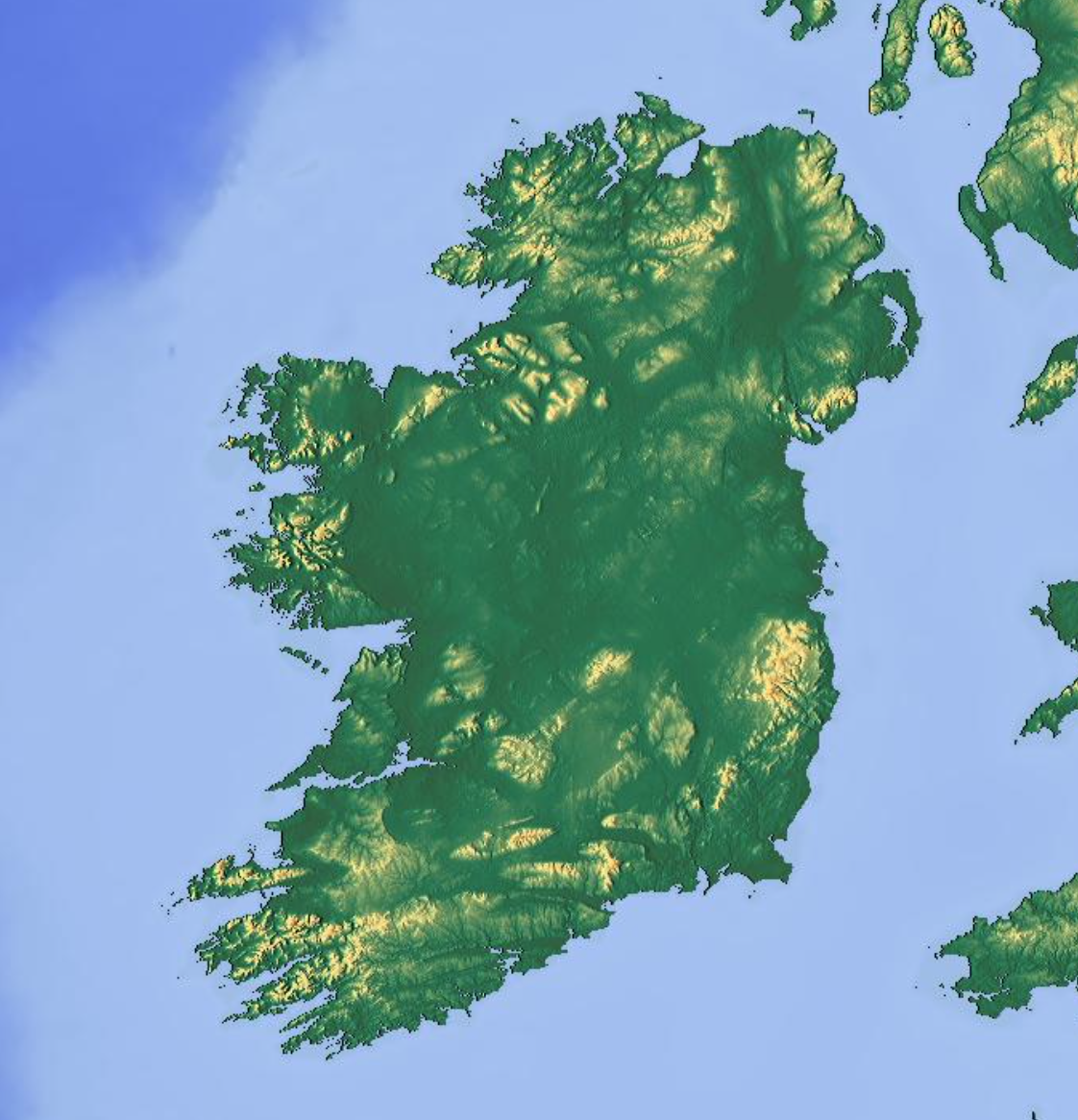 Irland im 12. Jh.
Ui Neill
Ulidia
Oriel
Sligo
Breifne
Connacht
Meath
Dublin
Galway
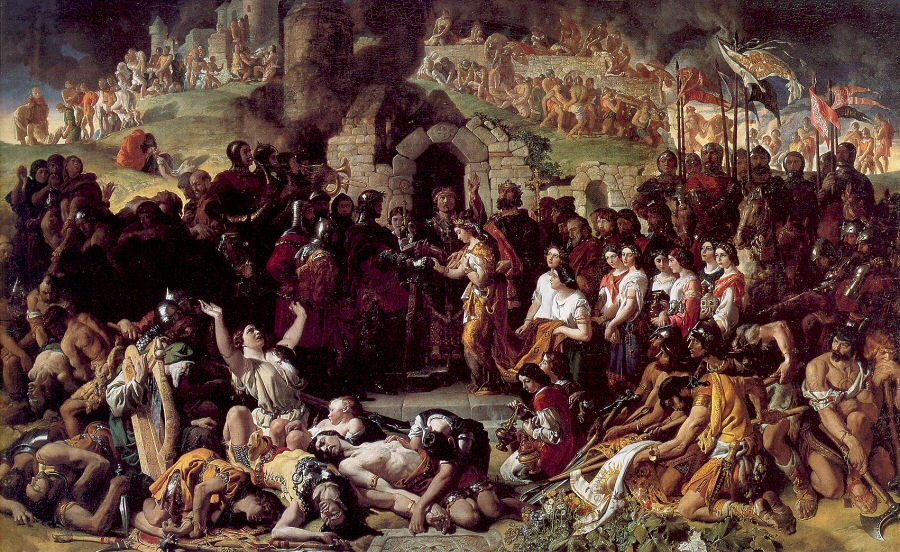 Leinster
Kilkenny
Limerick
Wexford
Munster
Waterford
Cork
Hochzeit von Strongbow & MacMurroghs Tochter
3
Ausdehnung des Einflussbereichs
Einführung des Feudalsystems
Normannische/engl. Besiedlung
Wirtschaftliches Aufblühen
Irisches Parlament ab 1297
Normannische Blütezeit
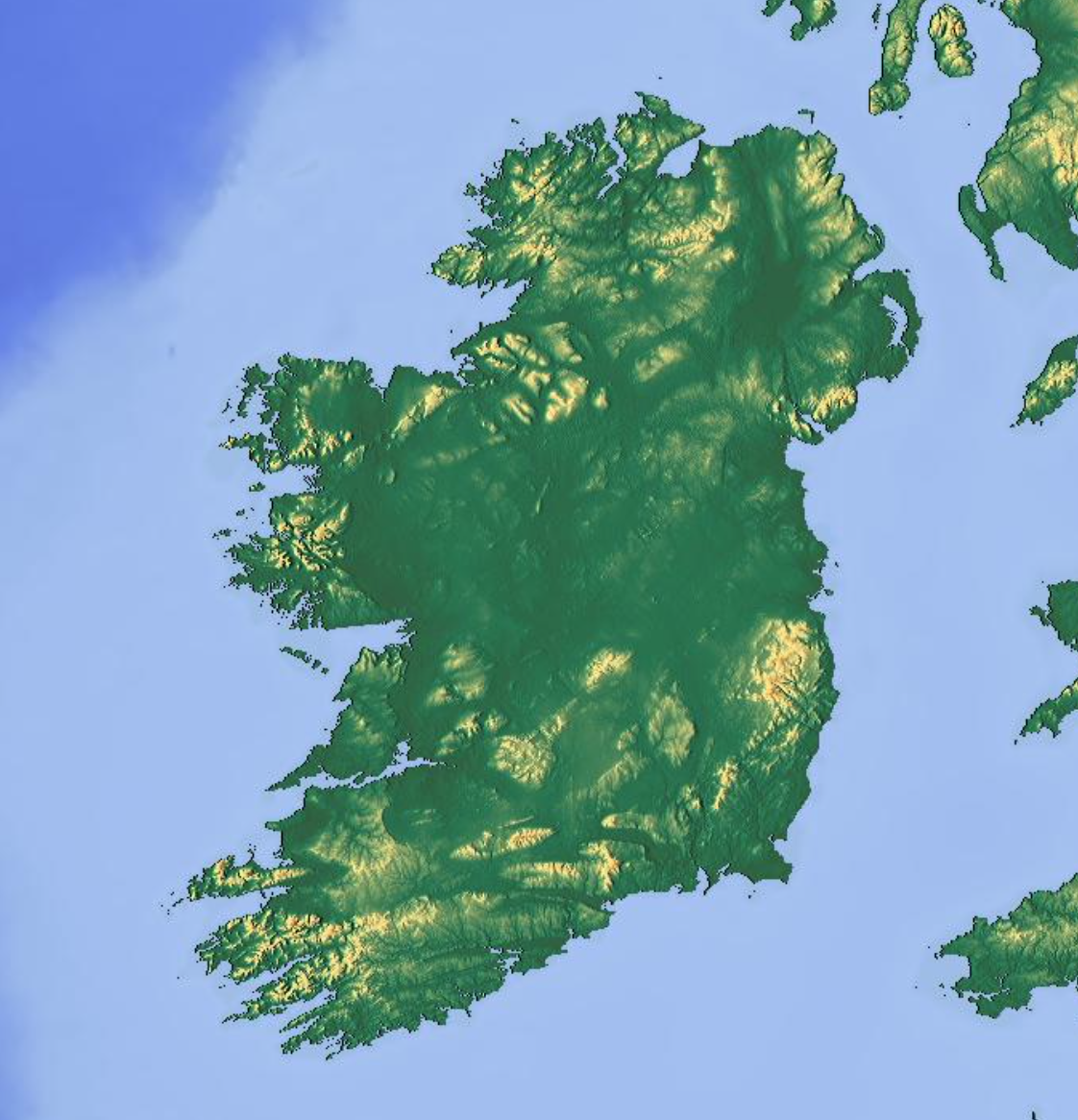 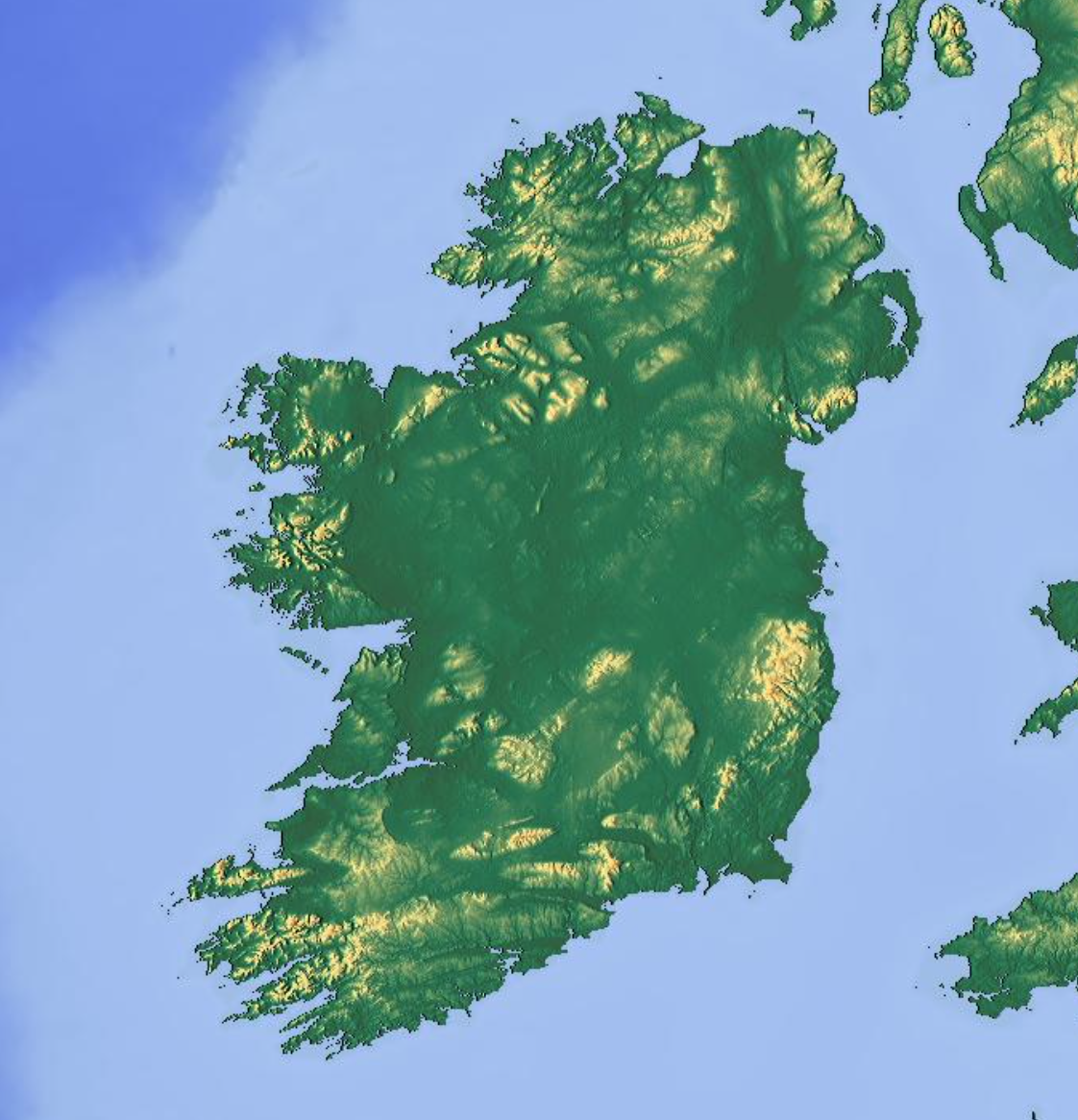 Irland im 12. Jh.
Irland um 1300
13. Jh.: Blütezeit der normannischen Lordship of Ireland
Ui Neill
Ui Neill
Ulidia
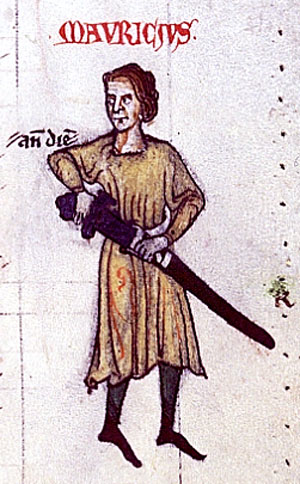 Oriel
Sligo
Sligo
Breifne
Unter
normannischer Kontrolle
Connaught
Meath
Dublin
Dublin
Galway
Galway
Leinster
Kilkenny
Limerick
Limerick
Kilkenny
Wexford
Wexford
Munster
Waterford
Waterford
Munster
Cork
Cork
4
1315 – 1318: Im Rahmen des Schottischen Unabhängigkeitskrieges fällt der Bruder des Königs Edward Bruce in Irland ein
1315 – 1317: Europäische Hungersnot schwächt Irland
1333: Der Mord an William Donn de Burgh, 3rd Earl of Ulster & Lord of Connacht löst einen Erbfolgekrieg & die Teilung des Besitzes aus, so dass die Zentralregierung die Kontrolle über die westlichen Gebiete verliert
Normannischer Niedergang & Re-Gälisierung
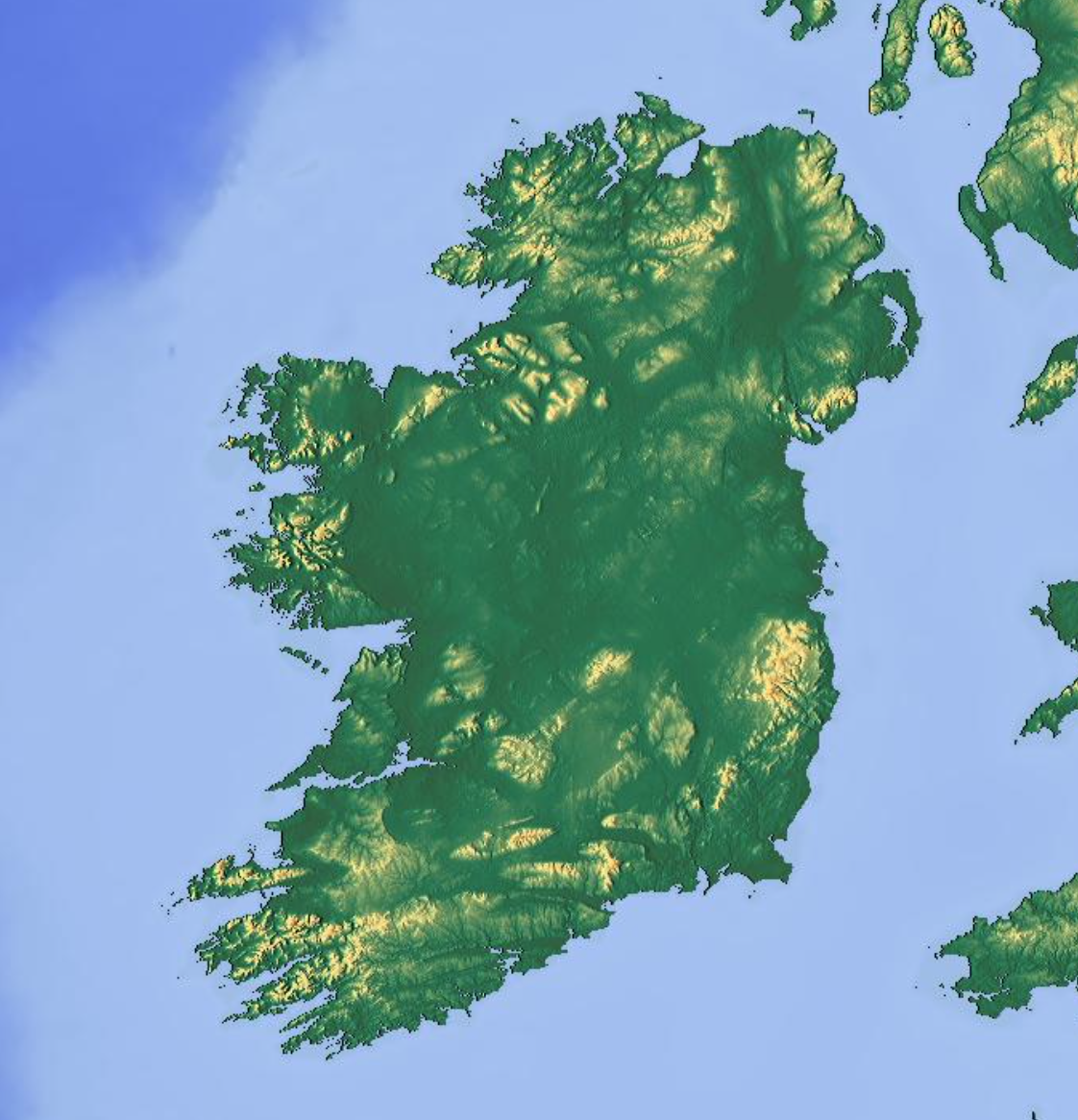 Irland um 1300
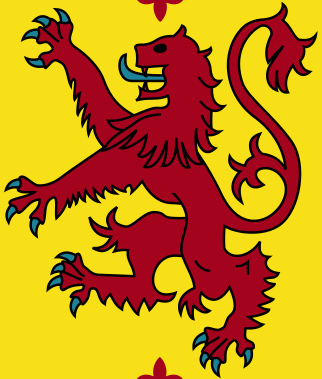 Ui Neill
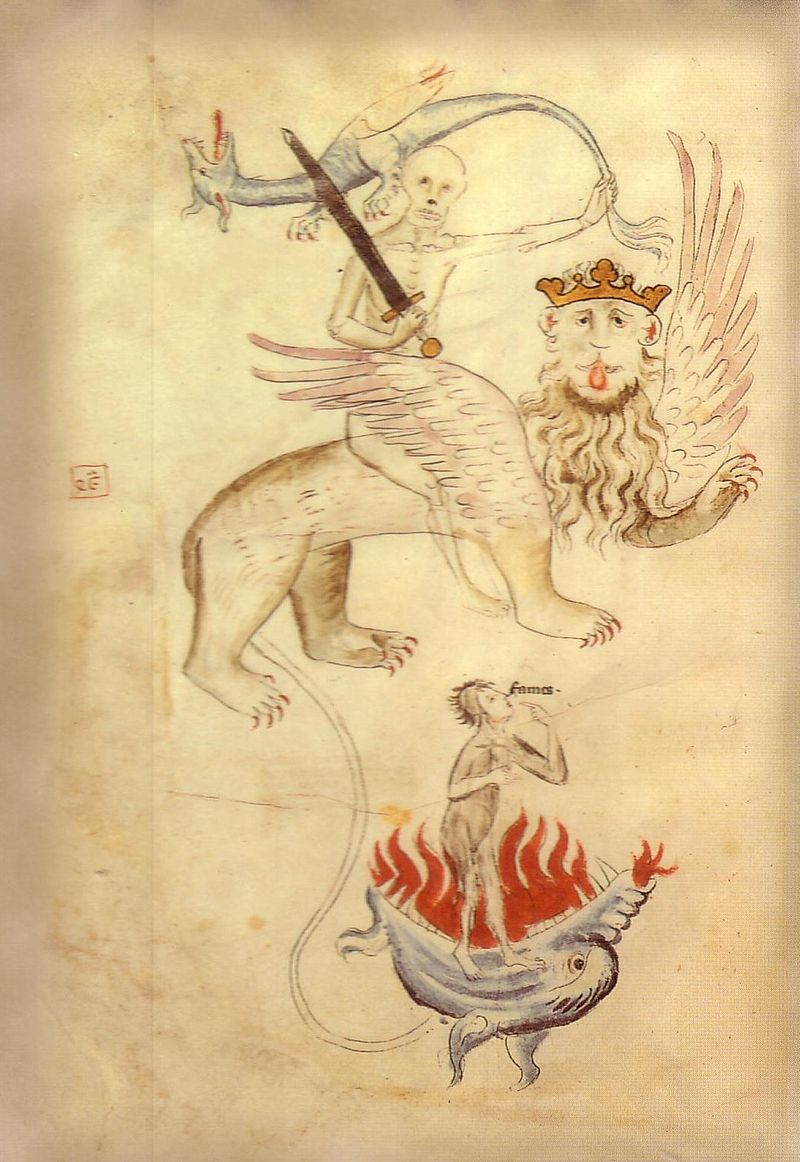 Sligo
Unter
normannischer Kontrolle
Dublin
Galway
Limerick
Kilkenny
Wexford
Waterford
Munster
Cork
1350: Die Pest fordert hohe Opfer, insb. in den von Normannen bewohnten Städten
5
Trennung von Engl. & Irischer Kirche
 Verbot von engl.-irischen Familien
 Pflicht für Siedler zur engl. Sprache
 Verbot von Fraternisierung mit Iren
Die Statuten werden auf Grund von fehlenden Ressourcen kaum durchgesetzt & führen zu einer nachhaltigen Entfremdung von Iren & Engländern
1366: Irisches Parlament erlässt die Statutes of Kilkenny
Normannischer Niedergang & Re-Gälisierung
14. Jh.: Annahme der irischen Kultur durch die Normannen jenseits der Dubliner Gebiete (Gälisierung der Normannen)
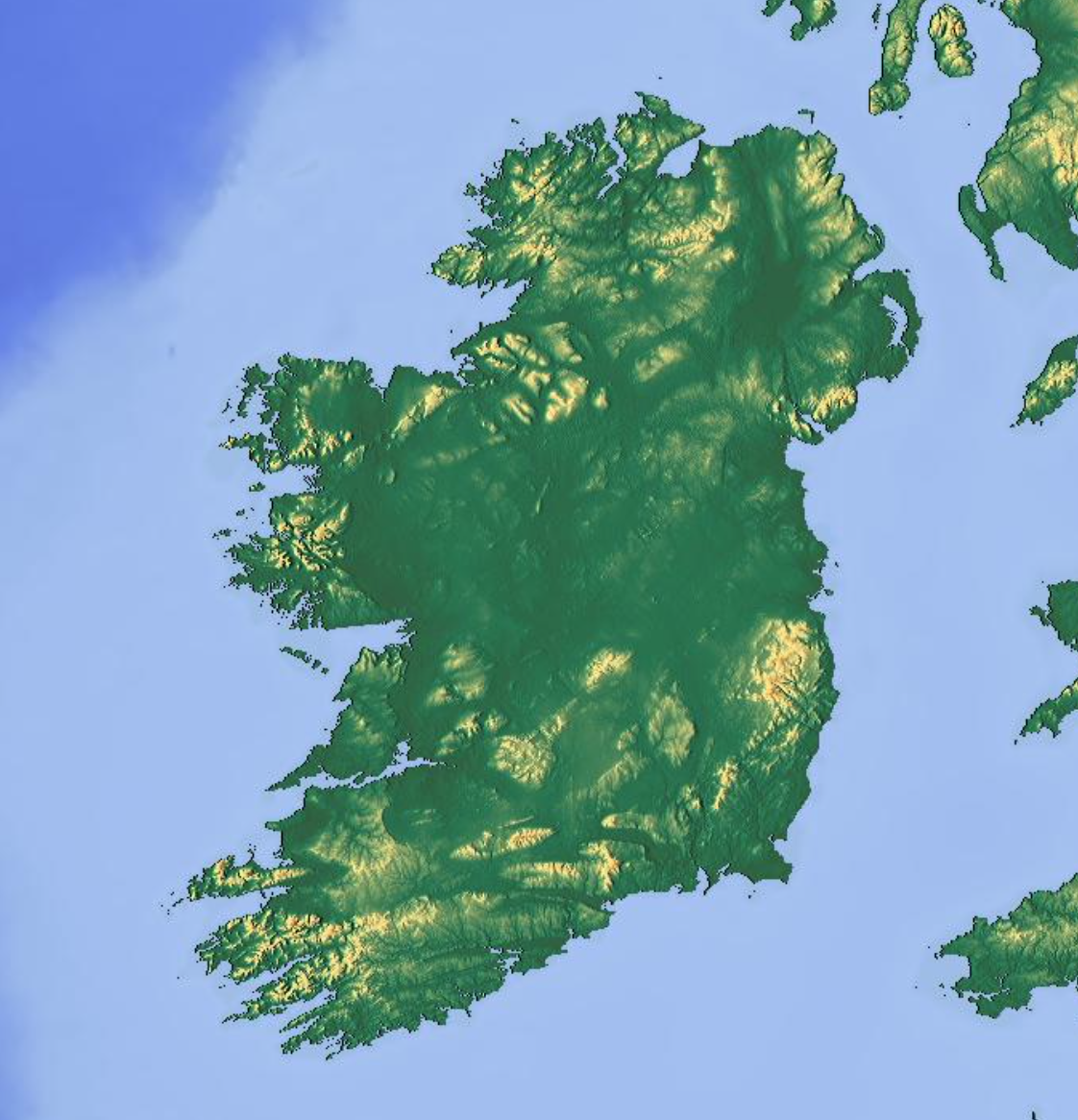 Irland um 1300
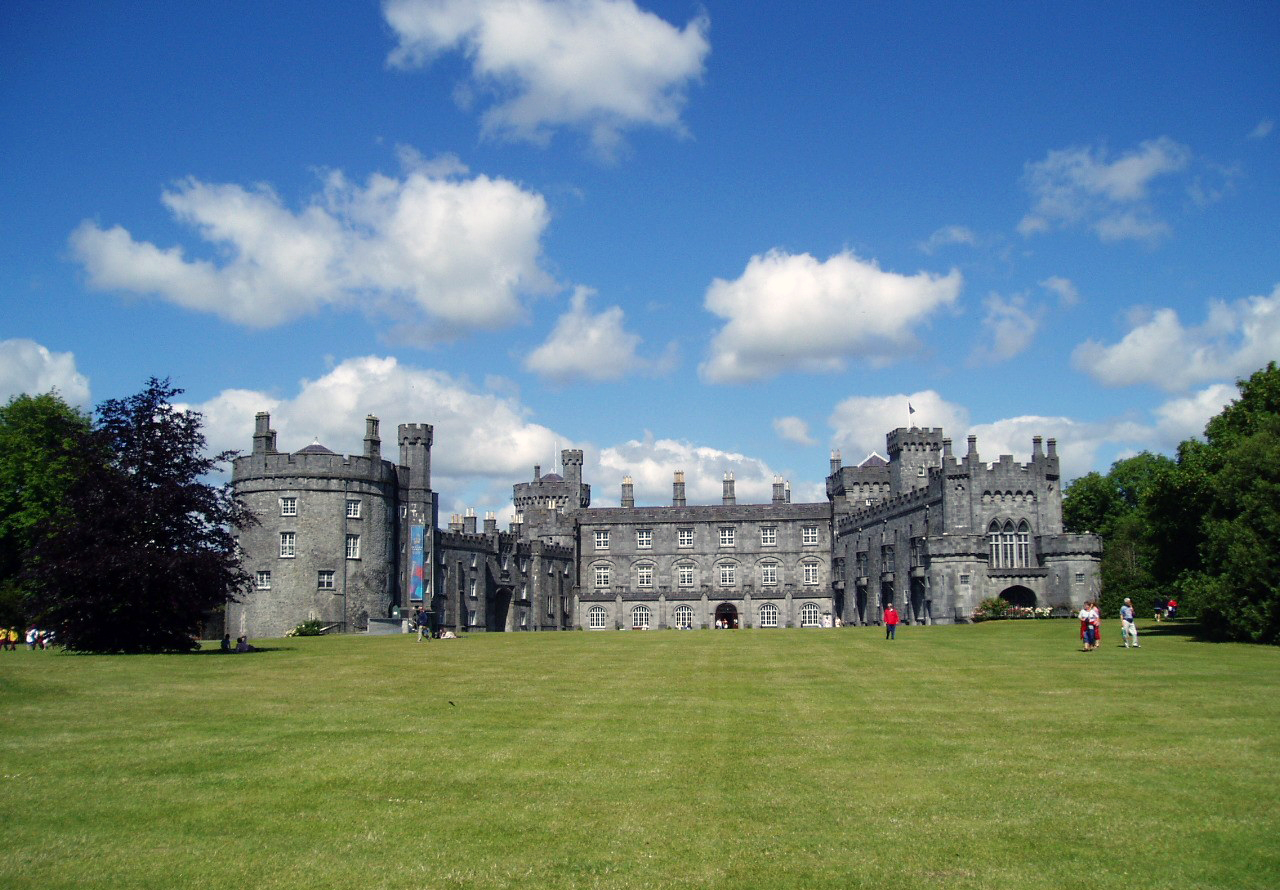 Ui Neill
Sligo
Unter
normannischer Kontrolle
Dublin
Galway
Limerick
Kilkenny
Wexford
Waterford
Munster
15. Jh.: Zuwachs des irischen Einflusses & normannischer Machtverlust setzen sich fort, u.a. durch die Bindung Englands in anderen Auseinandersetzungen, u.a. Rosenkriege (1460-1485) & Hundertjähriger Krieg (1337-1453)
Cork
6
Es kommt zu Spannungen durch
 Umsetzung der englischen Verwaltung
 Einsetzung von englischem Erbrecht 
 Religiöse Gegensätze
 Gewalt auf beiden Seiten
Ab 1542: Henry versucht, Irland mit der Politik „Surrender & Regrant“ (Adlige geben ihr Land auf & erhalten es als Lehen zurück) unter Kontrolle zu bringen
1584 – 1603: England kann die gesamte Insel im Neunjährigen Krieg (1584-1603) endgültig unter seine Kontrolle bringen
Wesentl. Gründe Henrys:
 Größerer Einfluss auf Irland
 Schutz vor ausländischer Invasion
 Abwehr von Ansprüchen des Papstes
Mehrere Aufstände, insb. die Desmond Rebellions (1569-1573 & 1579-1583) folgen
Entstehung des Königreichs & weitere Entwicklungen
1542: Irland wird im Crown of Ireland Act in ein Königreich mit Henry VIII als König umgewandelt
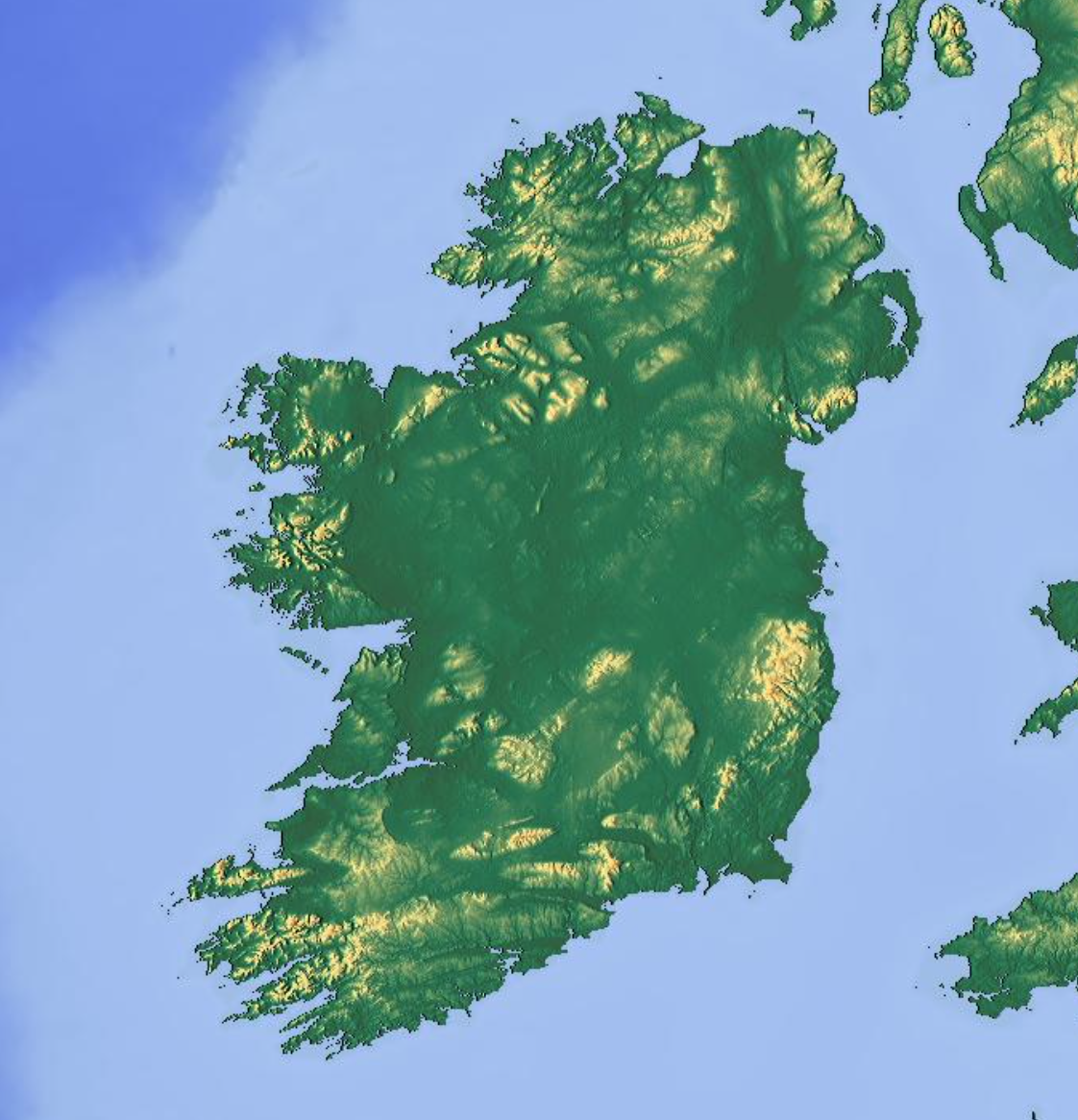 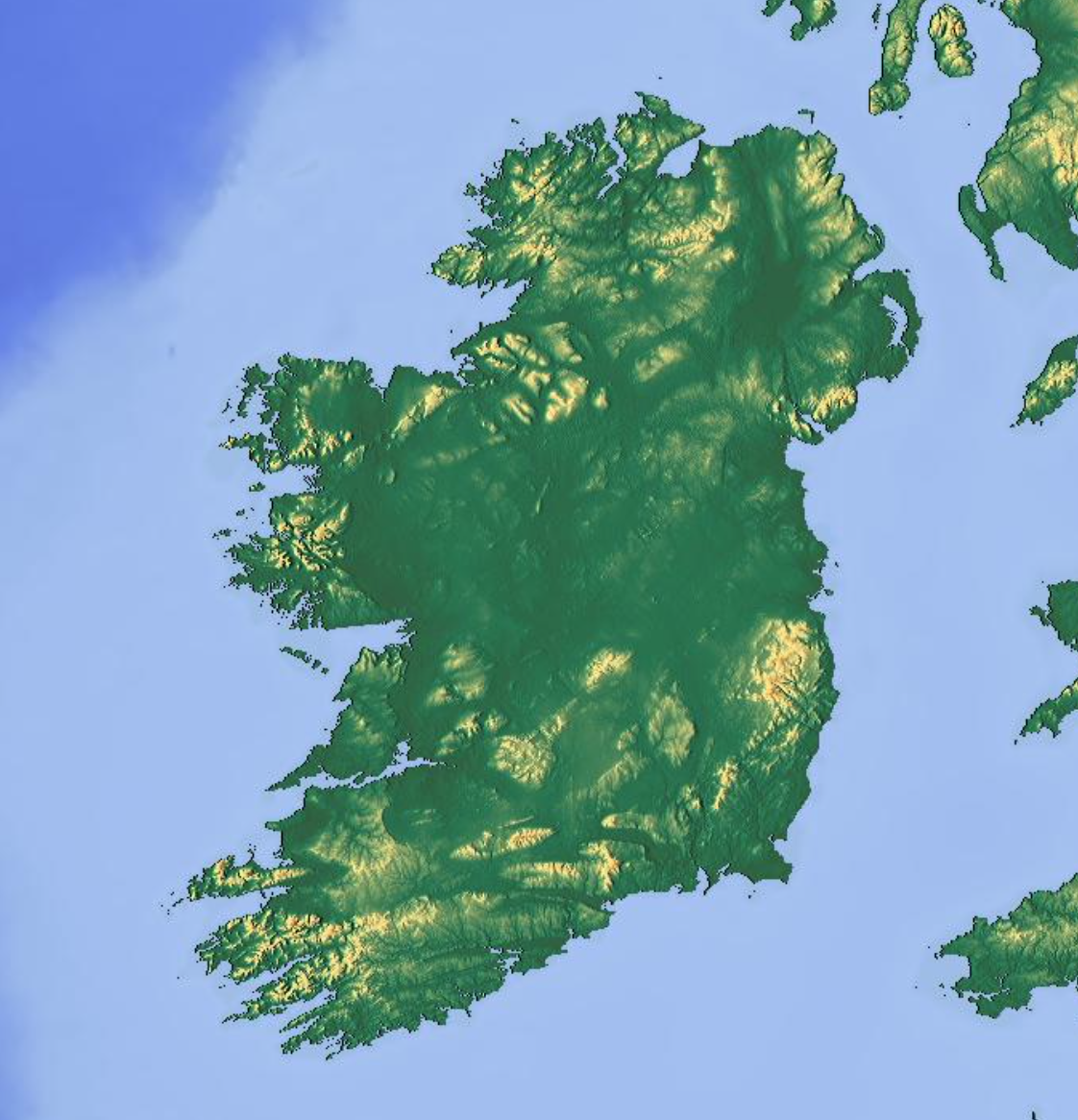 Irland um 1300
Irland um 1450
MacDonnell
O‘Donnell
Ui Neill
Earldom of Ulster
O‘Neill
Sligo
Sligo
Magennis
O‘Rourke
Burke
O‘Reilly
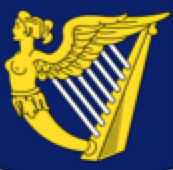 Irischer Adel akzeptiert Henry formell, ohne seinem Regime im eigenen Herrschaftsbereich zu folgen
Unter
normannischer Kontrolle
O‘Farrell
O‘Connor
The Pale
(English King)
O‘Flaherty
E. Of
Kildare
Burke
Dempsey
Dublin
Dublin
Galway
Galway
O‘Brian
Earldom of Ormond
Mac-Murrough
Limerick
Limerick
Kilkenny
Kilkenny
Lordschaft Wexford
Earldom of Desmond
Wexford
Wexford
Waterford
Waterford
Munster
MacCarthy
Cork
Cork
Irish Clans
Anglo-Irish Lords
7
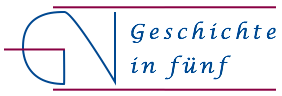 www.geschichte-in-5.de